General CouncilReview of Academic Year 2019/206 February 2021
Professor Peter Mathieson
Principal and Vice-Chancellor
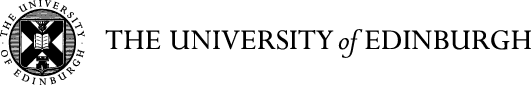 Overview
Review of the Academic Year 2019-20
Staff and student numbers
Covid-19 and adaptation and renewal
Covid-19 impact and research
Financial highlights
University 
Awards
City Region Deal
Brexit
Future
Recruitment
Reasons to be cheerful
Reflections
Conclusions
Conclusions from last year…
Much to be proud of
As robust a position as any UK university
Significant external events to come
Strategy 2030 sets high-level principles and aims
Staff and alumni buy-in essential to delivery
Staff and Student numbers 2019/20
Student Body by College & domicile region on entry 2019/20
Level of Study by College 2019/20
UG    undergraduate
PGT  postgraduate taught
PGR  postgraduate research
Top 20 non-UK domicile on entry 2019/20, number of students per country at all levels of study
International
European Union
Please note: The figures above represent all students matriculate during the session. Domicile on entry is declared by the student when first matriculating.
Undergraduate applications and acceptances
* Note: actual entrant number is lower as a significant number deferred.
Covid-19 Adaptation & Renewal
March initial response 3 timeframes: immediate & contingency action (up to 3 months), short-term (3-5 months); renewal phase (3 -24 months)
April University Executive agreed to Adaptation & Renewal process to ensure that we emerge from the Covid-19 pandemic as a strong and renewed organisation able to deliver against Strategy 2030  
Conscious decision made that Strategy 2030 remains relevant 
4 work streams: Research & Innovation SVP Seckl;  Students VP Harmon; Estates & Digital Infrastructure VP Martin and Reshaping VP Sarah Smith, all iterating weekly with an overarching group chaired by myself. Reporting regularly to the University Executive. 
Financial
Key income streams, e.g. accommodation and catering, reduced by £11m
Operating surplus reduced by 22% to £48m
All capital projects that could be safely paused were put on hold, lowering capital spend to £104 million
Covid-19 Impact: Student and Staff
Student acceptances for AY 2020-21 = 7,665, many deferred and entrance numbers totalled 6,800
Increased acceptances for 2020-21:
In part related to the change to teacher assessed grades in the UK - more people met the conditions of their offers than in previous years  
Also more offers made to mitigate against the expected drop in students who would actually be able to attend 
Significant impact on the student experience
Staff made huge efforts and have risen to the challenge: 
Pivot to hybrid 
On campus support – Schools, ACE, ISG 
Closing/reopening estate
Covid-19 Impact: Alumni
Alumni support for students greatly appreciated:
Gift support for student hardship higher than ever (on-going need)
200 alumni partnered with staff to meet and walk/run with students staying in Edinburgh Halls over the winter break
12,000+ now on Platform One, including more than 2,000 of our 2020/21 student intake 
Alumni advice and mentoring more crucial than ever.   
Close engagement with the Business Committee and wider committees of the General Council throughout
Covid-19 Research
Contributed research into to both the clinical care of Covid-19 patients and to the economic, social and behavioural consequences:
Led clinical trials of new and re-purposed therapies
Studied genetic and other factors which influence the severity of disease 
Studied how droplets spread with and without a mask, and the chemistry of the coronavirus
Designed and supplied protective equipment
Made enormous contributions to advice to Governments north and south of the border, to Public Health authorities, to media and to public information
Provided emergency micro-grants to local organisations to help them continue to respond to the health crisis in the community
DataLoch developed (part of Data-Driven Innovation Programme) - has aided healthcare response by providing real-time data-led decision support to inform Covid-19 healthcare practitioners
Covid-19: impact on communities and widening participation
Our response:
IntoUniversity - new ground-breaking partnership with Glasgow and U.K. charity
By far the most generous WP scholarship programme in Scotland - co-investment between University and generous supporters
Insights programme - 300 WP students engaging with 50 alumni worldwide to help prepare their futures
Switch from ‘travel’ programme  
Made open to all WP students  
New, highly tailored programmes for final year WP students being led by careers.
Financial review highlights to July 2020
Total income grew by 2.2% to over £1.12 billion
Other income (incl. City Region Deal funding): £192 million
Total expenditure*: £1,078 million, a 5% increase on last year
Tuition fees and education contracts: £391 million
Research income from grants and contracts: £296 million
Funding Body Grants: £191 million
Net assets: £2.2 billion
Record year for philanthropy with £52M in new commitments.  
Thank you to all of you and the many organisations, local and global, who got behind us  
Annual report and accounts are available via: https://www.ed.ac.uk/finance/accounts

* excludes the impact of non-cash staff costs relating to movement on the USS pension provision.
Edinburgh University Students’ Association Teaching Awards 2020
Nearly 3,000 nominations were received this year
Outstanding Feedback Award – Gudrun Schoeffmann, The Royal (Dick) School of Veterinary Studies
Personal Tutor of the Year – Jessie Paterson, The Royal (Dick) School of Veterinary Studies
Outstanding Commitment to Liberation in the Curriculum - Sharon Cowan and Chloe Kennedy, School of Law
Student Tutor of the Year – Daniel Day, Edinburgh Medical School
Outstanding Support Staff – Jean O'Donoghue, School of Chemistry
EUSA Teaching Awards 2020
Supervisor of the Year – Viccy Coltman, Edinburgh College of Art
Outstanding Course Award – Music in the Community, Edinburgh College of Art
Best Overall Teaching:
The Kendell Award for Teaching in Medicine - Dawn Livingstone, Edinburgh Medical School: Biomedical Sciences
Best Teaching in Veterinary Medicine Award - Bronwyn Koterwas, The Royal (Dick) School of Veterinary Studies
The Van Heyningen Award for Teaching in Science and Engineering - Andreas Sogaard, School of Physics and Astronomy
The Ian Campbell Award for Teaching in the Arts, Humanities and Social Sciences – Jane McKie, School of Literatures, Languages and Cultures
University Awards
2020 Chancellor’s Awards – recognise innovation, relevance, creativity and personal dedication in teaching and research

Impact Award – Dr Alan Convery, Senior Lecturer in Politics in the School of Social and Political Science
Research Award - Professor Chris Speed, Chair of Design Informatics in Edinburgh College of Art
Rising Star Awards - Dr Ewa Luger, Chancellor’s Fellow in Digital Arts and Humanities, Edinburgh College of Art and Dr Davide Michieletto, Leverhulme Early Career Fellowship, School of Physics and Astronomy and the Institute of Genetics and Molecular Medicine
Teaching Award – Dr Ruth McQuillan, Senior Lecturer and Programme Director online Masters in Public Health, Usher Institute
2019 Tam Dalyell Prize for Excellence in Engaging the Public with Science - recognises and rewards the University’s outstanding science communicators
Dr Andrew Manches, Senior Lecturer and Deputy Director of Knowledge Exchange, Moray House School of Education and Sport
University Awards
2020 Principal’s Medals for Exceptional Service - the decision was made to increase the number of awards this year to enable the recognition of individuals, teams and departments from our University community who have played a critical role in how we have responded to the Covid-19 crisis. The winners were:
College of Arts, Humanities and Social Science
Mary Brennan – Business School
Adam Finkel-Gates – Business School
Ben Fletcher-Watson – IASH
Michael Newton – Music

College of Medicine and Veterinary Medicine
Lorna Aikman – Edinburgh Clinical Research Facility
Graham Nimmo and David Griffith – Clinical Sciences
Antoine Vallatos – Clinical Brain Sciences

College of Science and Engineering
Valentina Erastova – Chemistry
Fiona McNeill – Informatics
Chris Mowat and Michael Seery – Chemistry
Sophie Ramette – Geosciences
EPCC HPC Systems Team and EPCC User Support Team
Technology Enhanced Learning Strategic Management, and Curriculum Development and Implementation Group members
Corporate Services Group
Michelle Christian – Accommodation
Cheryl Hutton – Residence Life
Suzanne Thompson - Health and Safety
Estates Department

Information Services Group
Lisa McDonald – User Services

University Secretary’s Group
Helen McMillan and Isabell Majewsky Anderson – Edinburgh Global
Aine Ryan - Edinburgh Research Office 
Fiona Philippi – Institute of Academic Development

Cross University
Michael Gallagher and Stuart Nicol – Education and ISG
StopCovid Team
University Awards
New ‘Being Edinburgh’ Award launched - recognising an individual who embodies the University’s values.
130 nominations
Over 4,000 alumni, students and staff voted
Clear Winner:  Dr Nanshan Zhong, respiratory expert and epidemiologist

Dr Zhong will be speaking at major event on covid-19 and global health on 2 March with Dr Anthony Fauci and leading UoE academics 
Please join us and spread the word, details at: https://efi.ed.ac.uk/join-the-conversation
Edinburgh Research
Research grant awards are high, including spectacular successes in some of the highly competitive European Union schemes
High quality impactful research outputs are continuing apace, including many very significant contributions to the pandemic itself.
Partnerships with industry
Edinburgh Research
£330.9m received in research awards in academic year 2019/20
Total applications value - £1171.8m
Award Total £ Year to date
[Speaker Notes: Award totals - higher than the 2018/19 figures but lower than the 3 year average, as no extraordinarily (£10m+) large awards were received in 2019/20 unlike in previous years. 
Overall performance is in spite of the significant changes to working practices in the latter part of the year as a result of the COVID-19 pandemic.]
City Region Deal
Data-Driven Innovation (DDI) Programme running significantly ahead of initial expectation 
A number of major DDI initiatives have been established after securing substantial investment from third parties including:
Bayes Innovation Programme (£2.7 million Scottish Enterprise investment);
Advanced Care Research Centre (£20 million L&G investment);
Centre for Technomoral Futures (£5 million Baillie Gifford investment); and,
Global Open Finance Centre of Excellence (£23 million Strength in Places Fund investment).
City Region Deal
Across construction and the Bayes Innovation Programme:
 1,164 jobs have been created or secured 
67 high-growth companies have been supported 
£129 million investment in companies and associated support activities has been secured
Since August 2018 the University of Edinburgh has secured:
DDI research project funding worth £216.1 million (77% ahead of target for this stage of the programme)
Industry DDI project funding worth £61.7 million (112% ahead of target to date)
Supported the creation of 42 DDI companies -17% ahead of target to date
Brexit
EU-UK Trade Deal
Remain committed to EU partnerships; confirmation of Horizon Europe association including European Research Council grants  
Fully committed to the Turing Scheme, the global Erasmus+ replacement
Changes to study costs and immigration rules for EU students from 2021; support essential; impact?
Staff impacts; immigration support and information sessions
Continued collaboration eg UNA Europa
Future
Recruitment 
Reasons to be cheerful 
Reflections
Conclusions
Recruitment 2021-22
Undergraduate 
Applications up 20% on same stage last year 
RUK up 23%; Scotland up 28%; International up 30% (USA up 70%)
EU applications down 44% - expect this to decline further 
Postgraduate Taught
Applications down overall by 10%. Mainly decrease from China 
Scotland up 31%, RUK up 37%, EU down 17%, International down 10% 
India up 40% on last year – new graduate post study route having positive impact 
Careful management needed have 400 deferred international UF’s for 2021 entry (compared to 120 last year)
Recruitment 2021-22
Postgraduate Research  - N.B still early in overall cycle
Applications up overall by 27% on same point last year and up for all cohorts
EU applications have not decreased as yet
International up by 18%

Growing role of Alumni Ambassadors - recent graduates around the world advising and encouraging applicants.   
Number of Ambassadors doubled to 440 across 51 countries in 2020/21 - thank you!
What can be the positives from 2020?
The world is learning to cope with, and defeat, a new 
         virus; universities have made major contributions
2.   Universities adapted remarkably quickly/effectively
3.   “Internationalisation without travel” can be achieved
Change has been accelerated and some of it will be 
         irreversible (if we so wish)
5.   Inequalities have been exacerbated, their profile has 
        been raised: the transformative power of education
        is needed more than ever
6.   Into University - new commitment to help address educational inequality – thank you donors!
Reflections/discussion points
Universities are highly resilient organisations, many in
   Europe are hundreds of years old & have survived wars, 
   pandemics, civil unrest, famines etc. Be confident!
2.   Universities that flourish will be those that adapt best
3.   Collaboration more important than ever (EU and beyond)
If we are smart about harnessing the changes that 
    have worked well, this period can have a net benefit
The transformative power of education is needed 
                           now more than ever
Conclusion
Much to be proud of
As robust a position as any UK university
Significant external events will continue (Pandemic, Brexit, ?) adaptation will remain critical
Delivering against strategic priorities through Curriculum Transformation and Reshaping
Staff and alumni buy-in essential to delivery